Windows, operační systémy unixového typu, mac os x
Přednášející: Ing. Lukáš Pavlík, Ph.D.
Zimní semestr 2021/2022
E-mail: lukas.pavlik@mvso.cz
Logická architektura desktopových a mobilních OS
Operační systém
Operační systém je základní softwarové vybavení počítače, které je nahráno do paměti počítače při jeho startu a zůstává v činnosti až do jeho vypnutí nebo odpojení od zdroje napájení.
Standardně se skládá z jádra (kernel) a pomocných systémových nástrojů, které se liší verzí a výrobcem systému. 
Základním úkolem operačního systému je zajistit uživateli možnost ovládat počítač, vytvořit pro procesy stabilní aplikační rozhraní (API) a přidělovat jim systémové zdroje. 
Operační systém je poměrně komplexní software, jehož vývoj je mnohem složitější a náročnější než vývoj obyčejných programů. 
Operační systémy se běžně nachází na mnoha zařízeních, která obsahují “počítač“ - od mobilních telefonů a herních konzolí po webové servery a superpočítače.
Logická architektura desktopových a mobilních OS
Historie operačních systémů 
První počítače operační systém neměly. 
Zárodky operačních systémů lze vysledovat v knihovnách pro obsluhu vstupních a výstupních zařízení. 
Na počátku 60. let 20. století výrobci počítačů dodávali propracované nástroje pro řízení dávkového zpracování spouštěných programů. 
První operační systémy byly dodávány k prvním sálovým počítačům (mainframe). 
V roce 1967 byl firmou IBM vydán speciální operační systém MFT, který podporoval i v omezené míře multitasking.
Logická architektura desktopových a mobilních OS
Z teoretického hle-diska můžeme za ten první průlomový operační systém označit Multics vyvíjený od roku 1964, který vycházel z myšlenky dodávky výpočetního výkonu podobným způsobem, jako jsou realizovány dodávky elektřiny, plynu nebo vody. 

Multics realizoval celou řadu nových myšlenek, a navíc frustrace z jeho složitosti a zdlouhavého vývoje inspirovala vytvoření operačního systému Unix. 

První průmyslově udržitelný a využitelný operační systém firmy Microsoft lze považovat MS-DOS. Prvními grafickými systémy se potom staly edice Microsoft Windows.
Typy operačních systémů
Operační systémy pro koncové uživatele 
Dominantním operačním systémem je v současné době Microsoft Windows s podílem na trhu až 80 %. 
Mac OS společnosti Apple Inc. je na druhém místě (11,2%) a varianty Linuxu jsou na třetím místě (1,55%). 
U řady koncových uživatelů není moc v oblibě, práce na Linuxu a jeho distribucích probíhá přes textové rozhraní terminál. 
V odvětví mobilních zařízení (kombinace smartphonů a tabletů) podle údajů ze třetího čtvrtletí roku 2016 dominuje společnost Google a Apple s 87,5 % a tempem růstu 10,3 % za rok, po něm následuje iOS od společnosti Apple s 12,1 % a ročním poklesem podílu na trhu 5,2 %, zatímco ostatní operační systémy dosahují pouze 0,3 %.
Typy operačních systémů
Operační systémy pro servery a superpočítače 
V superpočítačích a velkokapacitních serverech je výhradně operační systém Linux a jeho distribuce používán pro svou bezpečnost a spolehlivost. 
Linux je k prosinci 2017 zcela jediným operačním systémem používaným na první pětistovce nejvýkonnějších superpočítačů.
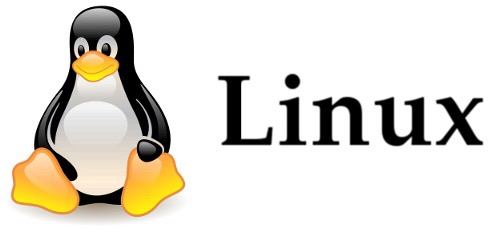 Typy operačních systémů
Funkce operačního systému 
Operační systém plní tři základní funkce: 
1. ovládání počítače, umožňuje uživateli spouštět aplikace, předávat jim vstupy a získávat je-jich výstupy s výsledky. 
2. abstrakce hardware, vytváří rozhraní pro aplikace, které abstrahuje ovládání hardware 
3. a dalších funkcí do snadno použitelných funkcí (API). 
4. správa prostředků, přiděluje a odebírá procesům systémové prostředky počítače.
Typy operačních systémů
Ovládání počítače 
Při definici operačního systému se obvykle omezuje ovládání počítače na schopnost vůbec spustit program, předat mu vstupní data a umožnit výstup výsledků na výstupní zařízení. 
Běžně je však pojem operační systém rozšířen i na grafické uživatelské rozhraní, což může být z důvodů marketingových, ale i problému nejasné hranice mezi operačním systémem a aplikacemi.
U operačních systémů, jenž disponují jediným grafickým rozhraním (Microsoft Windows, Symbian OS, …) je často grafické rozhraní zahrnováno do operačního systému. 
U systémů, kde je uživatelské rozhraní možné vytvořit několika nezávislými způsoby nebo různými aplikacemi, je běžné nepovažovat ho za součást systému (unixové systémy).
Typy operačních systémů
Stavba operačního systému
Operační systém se skládá z jádra (též označovaného jako kernel) a pomocných systémových nástrojů. 
Jádro je základním kamenem operačního systému. 
Zavádí se do operační paměti počítače při startu a zůstává v činnosti po celou dobu běhu operačního systému. 
Jádro může být naprogramováno různými způsoby a podle toho rozeznáváme:
monolitické jádro – jádro je jedním funkčním celkem.
mikrojádro – jádro je velmi malé a všechny oddělitelné části pracují samostatně jako běžné pro-cesy.
hybridní jádro – kombinuje vlastnosti monolitického jádra i mikrojádra.

Související informace naleznete také v článku Kernel.
Typy operačních systémů
Grafické uživatelské rozhraní 
Dnes již většina moderních operačních systémů obsahuje grafické uživatelské rozhraní. 
V některých systémech je přímo integrované v jádru systému – například v původní implementaci MS Windows a Mac OS byl grafický podsystém ve skutečnosti částí jádra. 
Jiné operační systémy, jak starší, tak novější, jsou modulární – oddělují grafický podsystém od jádra a operačního systému. 
Již v roce 1980 existovaly systémy UNIX, VMS a mnoho jiných, které byly vybudovány právě tímto způsobem. Dnes na tomto principu funguje také Linux a Mac OS.
Typy operačních systémů
Mnoho OS umožňuje uživateli nainstalovat nebo vytvořit grafické rozhraní podle jeho požadavků. 

Window System, ve spojení s GNOME nebo KDE, je běžně dostupný pro většinu UNIXových systémů. 

Mnohá na Unixu založená grafická uživatelská rozhraní existují již delší dobu, většinou jsou zděděná od X11. 

Soutěžení mezi různými prodejci Unixu (HP, IBM, Sun) vedlo k mnoha rozdílům, což způsobilo selhání snahy o standardizaci podle COSE a CDE v 90. letech 20. století.
Popis systémů Windows, Unix, Linux, OS X
Operační systém je v informatice základní programové vybavení počítače (tj. software), které je zavedeno do paměti počítače při jeho startu a zůstává v paměti až do jeho vypnutí. 
Skládá se z jádra a pomocných systémových prvků. 
Operační systémy může dělit dle různých kritérií. 
Jako optimální se jeví dle použitého hardware na desktopové a mobilní. 
V naší kapitole se dále budeme zabývat nejrozšířenějšími desktopovými operačními systémy: Mac OS X, Google Chromium, Unix, Linux a Microsoft Windows.
Popis systémů Windows, Unix, Linux, OS X
Kapitola si klade za cíl zanalyzovat možnosti nejrozšířenějších operačních systémů a vyvodit pří-slušné závěry. 
Budeme používat metody analýzy stávajících OS (provádíme hodnocení stávajících funkcí a klíčových vlastností systémů a navrhujeme věcná doporučení), studium příslušné literatury (používáme metody klasifikační analýzy), ze speciálních metod metodu komparační (porovnání nových poznatků se stávajícím obsahem, případně se zahraničními zdroji) a systémovou metodu spočívající ve studiu vztahů mezi systémy a členěním.
Popis systémů Windows, Unix, Linux, OS X
Apple Mac OS X 
Mac OS X je sofistikovaný operační systém z dílny společnosti Apple. 
Staví na stabilním jádře systému Unix, ze kterého si do dnešní podoby zachoval horní panel s nastavením aktuálních aplikací. 
Ke klíčovým vlastnostem patří bezpečnost, odolnost proti běžným počítačovým virům. 
Pod operačním systémem Mac OS X nelze standardně spouštět exe soubory. 
Ze zajímavostí můžeme zmínit funkce a nástroje Dashboard, TimeMachine, AppleScript atd. 
Obrovskou nevýhodou je naprostá nekompatibilita aplikací a her určených pod operační systémy Microsoft Windows. 
Zde se nabízí možnost virtualizovat OS Windows pomocí nástrojů Parallels Desktop nebo CroosOver.
Popis systémů Windows, Unix, Linux, OS X
Programovacím nástrojem je zde XCode pro systém Mac OS X a speciální framework iOS SDK umožňuje vývoj aplikací pod mobilní platformu iOS. 
Jazyk je založen na Objective C++ a je do jisté míry specifický. 
Pro pokročilou správu a možnost automatizovat některé procesy v systému Apple standardně v každém Mac OS X nabízí nástroj AppleScript Editor 2.1. 
Pomocí něj můžeme například jednoduše spouště některé aplikace (ukázka spuštění aplikace Finder v domovské složce „home“).
Popis systémů Windows, Unix, Linux, OS X
Popis systémů Windows, Unix, Linux, OS X
Operační systém Unix
UNIX je v informatice ochranná známka starého operačního systému vytvořeného v Bellových laboratořích americké firmy AT&T v roce 1969. 
Značná část operačních systémů je unixovými systémy různou měrou inspirována. 
Samotný UNIX byl inspirován komplikovaným systémem Multics, ale snažil se o zjednodušení. 
Na rozdíl od Multicsu, byl Unix napsán v modernějším programovacím jazyce C. 
Dalším vývojem UNIXu vznikl Plan 9.
Popis systémů Windows, Unix, Linux, OS X
Označení Unix je ochranná známka, kterou v dnešní době vlastní konsorcium The Open Group a mohou ji používat pouze systémy, které jsou certifikovány podle Single UNIX Specification. 
Na světě jsou různé systémy, které jsou s UNIXem v různé míře kompatibilní, ale nemohou nebo nechtějí platit licenční poplatky, a proto často používají varianty názvů, které na název UNIX odkazují (na-příklad XENIX, MINIX, Linux), ale mohou být pojmenovány i jinak (například BSD varianty OpenBSD, NetBSD, ale též Mac OS X atd.). 
Souhrnně je označujeme jako unixové systémy. 
Pod pojmem „tradiční Unix“ se rozumí operační systém, který svojí charakteristikou odpovídá systémům Unix Version 7 nebo UNIX System V.
Popis systémů Windows, Unix, Linux, OS X
Popis systémů Windows, Unix, Linux, OS X
Google Chromium OS
K dalším významným a odlišným operačním systémům patří operační systém společnosti Google Inc. – Chromium OS. 
Ten je založen na linuxovém jádře, aby dobře odolával počítačovým virům. 
Jeho základem je účet na gmail.com, který slouží jako „login“ do systému. 
Aplikace, které najdeme na výchozí stránce prohlížeče Google Chrome jsou spouštěny ze vzdáleného prostředí tzv. computer clouding.
Cloud computing je na internetu založený model vývoje a používaní počítačových technologií. 
Lze ho také charakterizovat jako poskytování služeb či programů uložených na serverech na internetu s tím, že uživatelé k nim mohou přistupovat například pomocí webového prohlížeče nebo klienta dané aplikace a používat prakticky odkudkoliv.
Popis systémů Windows, Unix, Linux, OS X
Popis systémů Windows, Unix, Linux, OS X
Linux 
Linux je v informačních a komunikačních technologiích označení pro svobodný a otevřený počíta-čový operační systém, který je založený na linuxovém jádru. 
Linuxové systémy jsou běžně šířeny 
v podobě distribucí, které je možné nainstalovat nebo používat bez instalace (tzv. live edice). 
Používané licence umožňují systém zdarma a velmi volně používat, distribuovat) i upravovat. 
Tím se tento systém odlišuje od proprietárních systémů (např. Microsoft Windows či Mac OS X), za které je nutné platit nemalé peníze a dodržovat striktně omezující licence.
Popis systémů Windows, Unix, Linux, OS X
Operační systém Linux je založen na unixovém jádře, které vychází z myšlenek Unixu a respektuje příslušné standardy POSIX a Single UNIX Specification. 
Název vznikl z křestního jména jeho tvůrce Linuse Torvaldse a koncovka písmenem „x“ odkazuje právě na Unix. 
Jádro Linuxu umožňuje spouštět paralelně více programů (úloh). 
Každý spuštěný program se může skládat z jednoho nebo více procesů, jedná se tedy o víceúlohový systém. 
Dále vybraný proces potom může mít jeden nebo více podprocesů.
Popis systémů Windows, Unix, Linux, OS X
Operační systémy, které umožňují běh více procesů, nebo dokonce podprocesů současně, jsou schopny využít i vícejádrové a víceprocesorové počítače a výrazně zefektivnit práci uživatele.

Nyní je označením Linux míněno nejen jádro operačního systému, ale zahrnuje do něj též veškeré programové vybavení (software), které uživatelé používají (tj. aplikace, utility, grafické uživatelské rozhraní apod.) i přesto, že je vyvíjeno nezávisle na samotném jádře Linuxu. 

Linux je volně rozšiřován v podobě linuxových distribucí, které obsahují jak zmíněné jádro, tak zmíněný doplňující software v takové formě, která usnadňuje jeho instalaci a používání (instalace někdy není nutná, viz Live CD).
Popis systémů Windows, Unix, Linux, OS X
Linux je open source software, což znamená, že jsou volně k dispozici jeho zdrojové kódy, které lze za dodržení podmínek upravovat a vše dále šířit. 

Pro ochranu před zneužitím zdrojových kódů používá open source software různé licence. 

Samotné jádro Linuxu je chráněno a šířeno pod licencí GPLv2.
Popis systémů Windows, Unix, Linux, OS X
Popis systémů Windows, Unix, Linux, OS X
Microsoft Windows 
Microsoft Windows je v současné době nejrozšířenější operační systém, dle některých průzkumů mu na trhu patří více než 90 %. 
Microsoft Windows 1.0 byly na trh uvedeny již v roce 1985. 
K jeho klíčovým vlastnostem patří multitasking a plánování procesů. 
Jako souborový systém byl využíván FAT 32, v současné době jej nahradil systém NTFS, z důvodů potřeby nahrávat soubory větší než 4 GB. 
Aktuální verzí je nyní Windows 7. 
Nabízí mimo jiné BitLocker, možnost provozu na terminálech, práci přes vzdálenou plochu.
Popis systémů Windows, Unix, Linux, OS X
Slabiny systému bychom mohli hledat v bezpečnosti, stabilitě systému a rychlosti. 

Zajímavostí je i nekompatibilita některých aplikací sestavených ve Visual Studiu 2010 mezi 32 bitovou a 64 bitovou verzí OS.

Vývojovými nástroji mohou být jazyky Visual Basic, Visual C++ nebo C#. 

Aktuální verze vývojářské balíku Visual Studio 2010 mimo klasických desktopových aplikací, podporuje i vývoj internetových řešení, technologie Silverlight a řešení budoucnosti – Computer Clouding (Windows Azure).
Popis systémů Windows, Unix, Linux, OS X
Popis systémů Windows, Unix, Linux, OS X
Operační systémy jsou nedílnou součástí základní softwarové výbavy každého moderního zařízení. 
Mezi nejrozšířenější desktopové systémy v současné době patří Microsoft Windows a Apple Mac OS X. 
Přístup každé společnosti je zcela odlišný a je jen na uživateli pro jaký se rozhodne. 
Větší popularitě mezi uživateli se těší Windows, ovšem při práci s grafikou, multimédii, pro business a zejména vzdělávání je o krok vpřed Mac OS X.
Popis systémů Windows, Unix, Linux, OS X
Co se týká vývoje aplikací větší podporu má jednoznačně platforma Windows, kde ovšem není zcela jasně vyřešena kompatibilita při přechodu na 64 bitové systémy. 
Mac OS X nabízí pouze jediný nástroj k vývoji založený na specifickém jazyce Objective C++ s frameworkem Cocoa pro iOS zařízení. 
Nová generace OS zastoupená Google Chromium přináší computer clouding jako nástroj volnosti a mobility a nastiňuje trend do budoucna. 
Pro představu jsme text doplnili o hodnotné zdrojové kódy a praktické ukázky práce s operačními systémy. 
Grafická uživatelská rozhraní se postupem času vyvíjejí. 
Například Windows modifikuje své GUI vždy, když je vydána nová verze, a rozhraní Mac OS bylo dramaticky změněno s příchodem Mac OS X v roce 1999.
Děkuji Vám za pozornost